МАДОУ «Детский сад № 75» г. Чебоксары
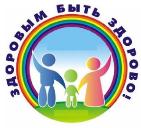 Профиль здоровья сотрудников
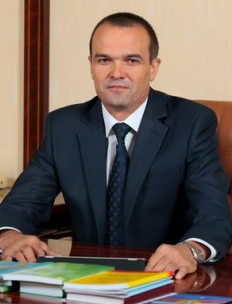 Охрана жизни и здоровья людей, раннее выявление и предупреждение заболеваний – важнейшая на сегодняшний день задача.
М. В. Игнатьев,Глава Чувашской Республики
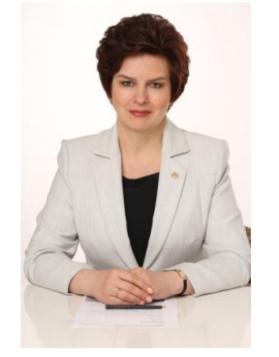 Создание «Профиля здоровья предприятия» - это новое для нас направление. Здесь многое зависит от руководителя, который на личном примере должен показывать как вестиздоровый образ жизни. Задачи поставлены, и мы будем их выполнять.
А. В. Самойлова,министр
Здравоохранения Чувашии
МАДОУ «Детский сад № 75»
ДОУ состоит из 2-х корпусов:
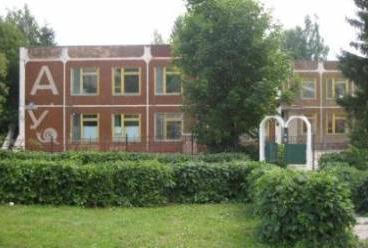 Всего: 93 чел.
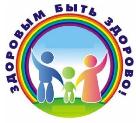 Имеется 2 медицинских кабинета
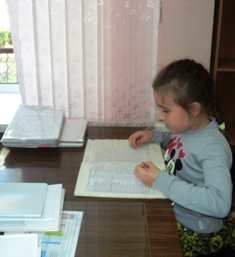 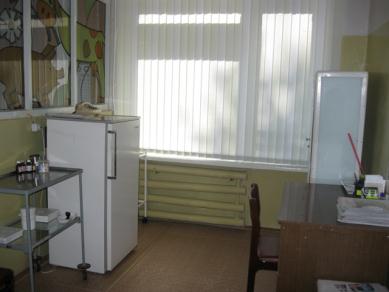 Ежегодно сотрудники ДОУ проходят медицинский осмотр
Сотрудники ДОУ обеспечены горячим питанием
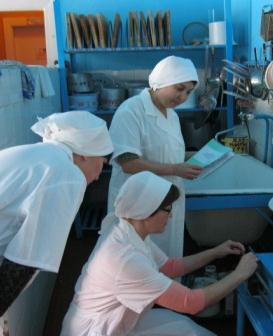 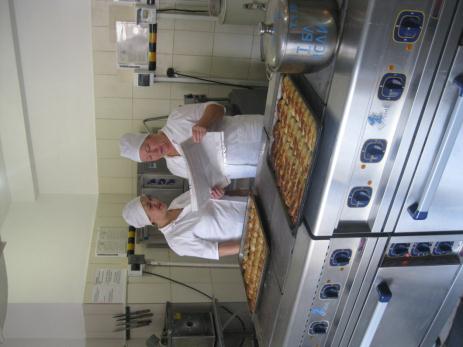 Пирамида питания
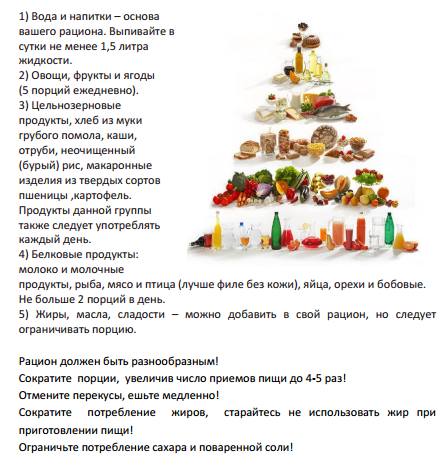 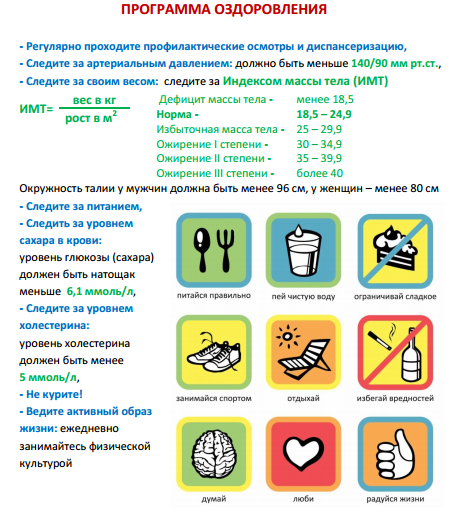 ПОДДЕРЖАНИЕ БЛАГОПРИЯТНОГО СОЦИАЛЬНО-ПСИХОЛОГИЧЕСКОГО КЛИМАТА В КОЛЛЕКТИВЕ
В штате ДОУ работает 2 педагога-психолога
Ведется работа по профилактике профессионального выгорания и создания благоприятного психологического климата в коллективе
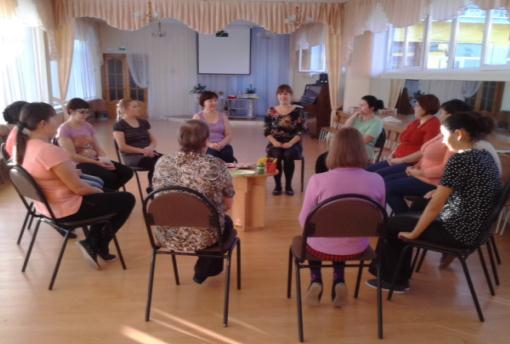 Несколько советов борьбы со стрессом
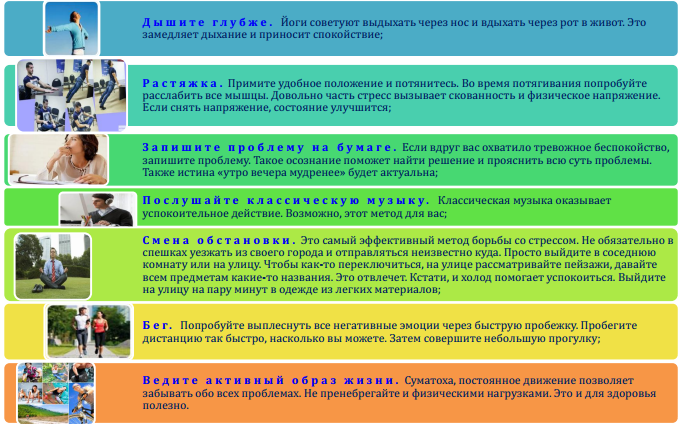 Коллектив ДОУ – активный участник мероприятий разного уровня
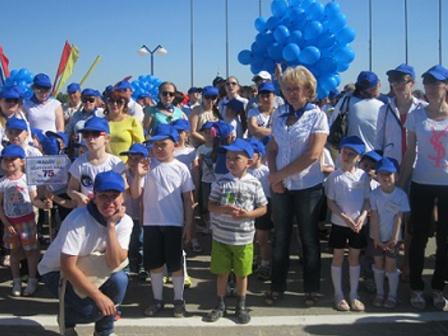 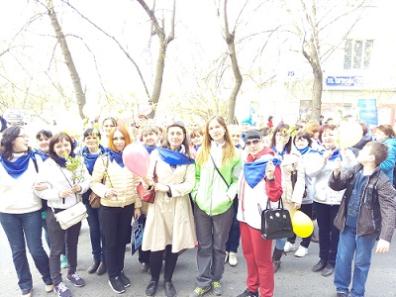 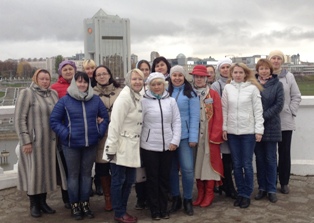 Имеются условия для двигательной активности
2 музыкальных зала, физкультурный зал и спортивная площадки
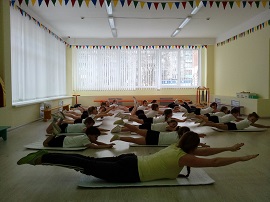 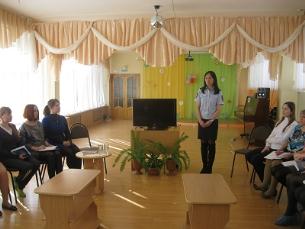 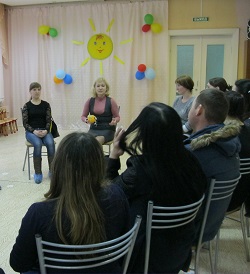 Примерные комплексы производственной гимнастики
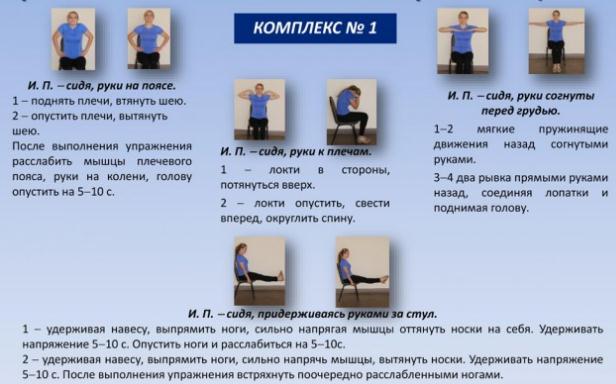 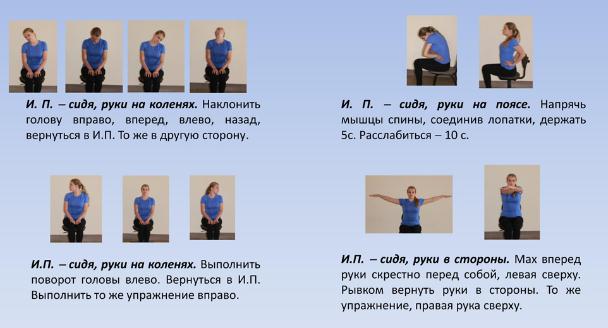 Комплекс 2
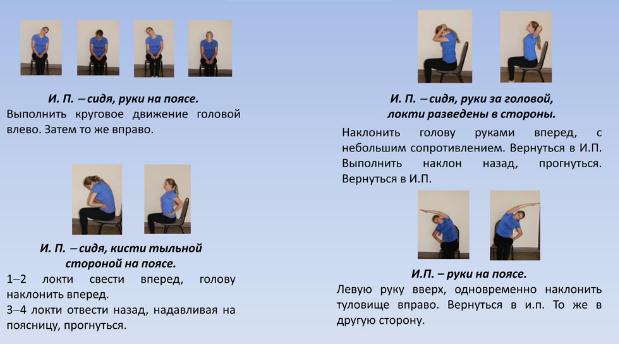 Комплекс 3
Полезная информация
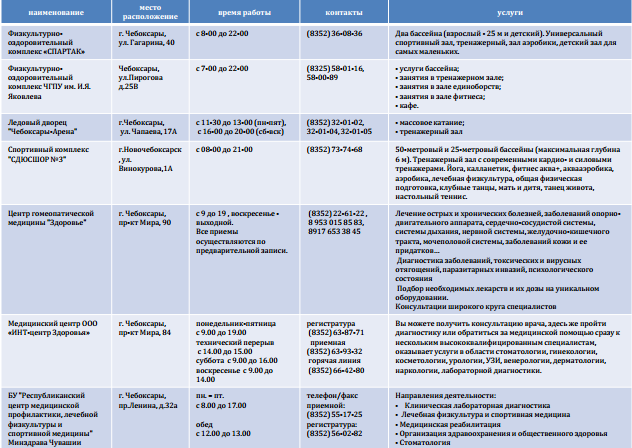 Правила ЗОЖ сотрудников ДОУ
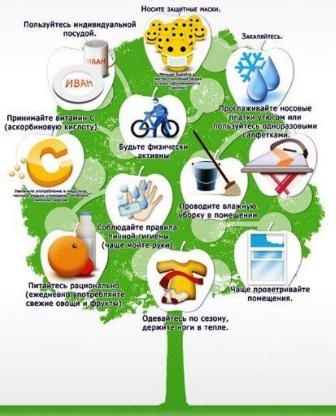 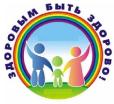